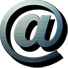 Design and Analysis Algorithm
Pertemuan 05
3
3
Brute Force Algorithm 2
Teknik Heuristik
1
3
Exhaustive Search
2
Contents
2
Algoritma Brute Force 2
3
Pencocokan String (String Matching)
Persoalan: Diberikan 
teks (text), yaitu (long) string dengan panjang n karakter
pattern, yaitu string dengan panjang m karakter (asumsi: m < n)

	Carilah lokasi pertama di dalam teks yang bersesuaian dengan pattern.
4
Pencocokan String (String Matching)
1. Mula-mula pattern dicocokkan pada awal teks

2. Dengan bergerak dari kiri ke kanan, bandingkan setiap karakter di dalam pattern dengan karakter yang bersesuaian di dalam teks sampai:
Semua karakter yang dibandingkan cocok atau sama (pencarian berhasil), atau
dijumpai sebuah ketidakcocokan karakter (pencarian belum berhasil)

3. Bila pattern belum ditemukan kecocokannya dan teks belum habis, geser pattern satu karakter ke kanan dan ulangi langkah 2
5
Contoh 1
Pattern: NOT 
Teks: NOBODY NOTICED HIM
NOBODY NOTICED HIM
1	NOT 
2		  NOT
3			NOT
4				NOT
5 					NOT
6 						NOT
7 							NOT
8 								NOT
6
Contoh 2
Pattern: 001011 
Teks: 10010101001011110101010001
10010101001011110101010001
1	001011 
2		001011 
3			001011 
4				001011 
5					001011 
6						001011 
7							001011 
8								001011 
9									001011
7
Pencocokan String (String Matching)
Kompleksitas Algoritma ?
n : panjang karakter text yang disediakan
m : panjang karakter pattern yang dicari
Algorithm BruteForceStringMatch ( T[0..n–1], P[0..m–1] ) 
// implements brute force string matching
// input: an array T[0..n-1] of n characters representing a text and
//           an array P[0..m-1] of m characters representing a pattern
// output: the index of the first character in the text that starts a matching substring
//             or  –1 if the search is unsuccessful
	for i   0 to n – m do
 	        j  0
        while  j < m and P[j] = T[i + j]  do
      	j  j + 1
        if  j = m  return i 
else return  –1
basic operation
8
Mencari Pasangan Titik yang Jaraknya Terdekat (Closest Pairs)
Persoalan: Diberikan n buah titik (2-D atau 3- D), tentukan dua buah titik yang terdekat satu sama lain
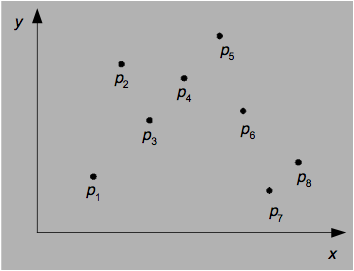 9
Mencari Pasangan Titik yang Jaraknya Terdekat (Closest Pairs)
Jarak dua buah titik, p1 = (x1, y1) dan p2 = (x2, y2) dihitung dengan rumus Euclidean:


Algoritma brute force:
Hitung jarak setiap pasang titik.
Pasangan titik yang mempunyai jarak terpendek itulah jawabannya.
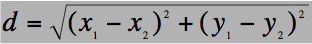 10
ALgoritma
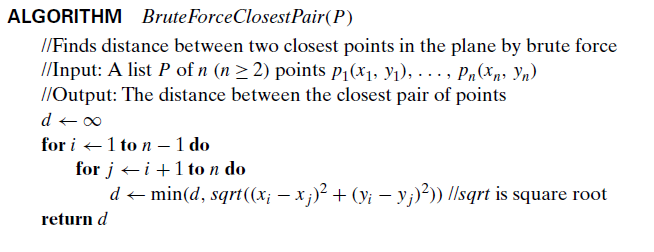 11
Kompleksitas algoritma?
Algoritma brute force akan menghitung sebanyak  C(n, 2) = n(n – 1)/2 pasangan titik dan memilih pasangan titik yang mempunyai jarak terkecil. Kompleksitas algoritma adalah O(n2).
12
Exhaustive Search
13
Exhaustive search
Teknik pencarian solusi secara brute force untuk masalah-masalah kombinatorik

Biasanya di antara objek-objek kombinatorik seperti permutasi, kombinasi, atau himpunan bagian dari sebuah himpunan
14
Langkah-langkah metode exhaustive search
Enumerasi (list) setiap solusi yang mungkin dengan cara yang sistematis.

Evaluasi setiap kemungkinan solusi satu per satu, simpan solusi terbaik yang ditemukan sampai sejauh ini (the best solusi found so far).

Bila pencarian berakhir, umumkan solusi terbaik (the winner)
	
	Meskipun algoritma exhaustive secara teoritis menghasilkan solusi, namun waktu atau sumberdaya yang dibutuhkan dalam pencarian solusinya sangat besar.
15
Exhaustive Search
Travelling Salesman Problem(TSP)
Knapsack Problem
Assignment Problem
16
Travelling Salesman Problem
Travelling Salesperson Problem (TSP)
Persoalan: Diberikan n buah kota serta diketahui jarak antara setiap kota satu sama lain. Temukan perjalanan (tour) terpendek yang melalui setiap kota lainnya hanya sekali dan kembali lagi ke kota asal keberangkatan.

Persoalan TSP tidak lain adalah menemukan sirkuit Hamilton dengan bobot minimum.
17
Algoritma Travelling Salesperson Problem
1. Enumerasikan (list) semua sirkuit Hamilton dari graf lengkap dengan n buah simpul

2. Hitung (evaluasi) bobot setiap sirkuit Hamilton yang ditemukan pada langkah 1

3. Pilih sirkuit Hamilton yang mempunyai bobot terkecil
18
Contoh
TSP dengan n = 4, simpul awal = a Rute 

	







perjalananan terpendek adalah
	a→c→b→d→a
	a→d→b→c→a 
dengan bobot = 32.
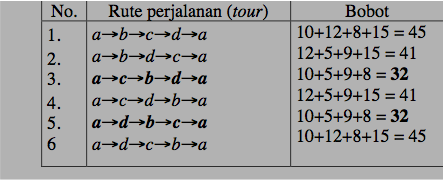 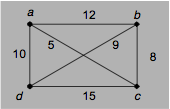 19
Untuk n buah simpul semua rute perjalanan dibangkitkan dengan permutasi dari n – 1 buah simpul.

 Permutasi dari n – 1 buah simpul adalah (n – 1)!

 Pada contoh di atas, untuk n = 6 akan terdapat 
	(4 – 1)! = 3! = 6 buah rute perjalanan.
20
Jika diselesaikan dengan exhaustive search, maka kita harus mengenumerasi sebanyak (n – 1)! buah sirkuit Hamilton, menghitung setiap bobotnya, dan memilih sirkuit Hamilton dengan bobot terkecil.

 Kompleksitas waktu algoritma exhaustive search untuk persoalan TSP sebanding dengan (n – 1)! dikali dengan waktu untuk menghitung bobot setiap sirkuit Hamilton.

Kompleksitas waktu algoritma exhaustive search untuk persoalan TSP adalah O( n!).
21
Perbaikan: setengah dari rute perjalanan adalah hasil pencerminan dari setengah rute yang lain, yakni dengan mengubah arah rute perjalanan 
	1 dan 6 
	2 dan 4 
	3 dan 5 


maka dapat dihilangkan setengah dari jumlah permutasi (dari 6 menjadi 3)
 
Ketiga buah sirkuit Hamilton yang dihasilkan:
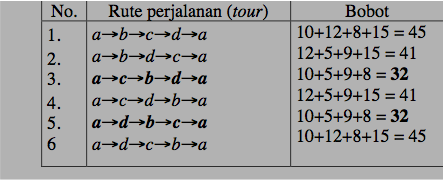 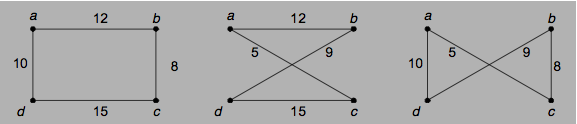 22
Sayangnya, untuk persoalan TSP tidak ada algoritma lain yang lebih baik daripada algoritma exhaustive search.
Jika anda dapat menemukan algoritma yang lebih ringkas untuk TSP, anda akan menjadi terkenal dan kaya! 
Algoritma yang ringkas selalu mempunyai kompleksitas waktu dalam orde polinomial.
23
0/1 Knapsack
Persoalan: Diberikan n buah objek dan sebuah knapsack dengan kapasitas bobot K. Setiap objek memiliki properti bobot (weight) wi dan keuntungan(profit) pi

Bagaimana memilih memilih objek-objek yang dimasukkan ke dalam knapsack sedemikian sehingga memaksimumkan keuntungan. Total bobot objek yang dimasukkan ke dalam knapsack tidak boleh melebihi kapasitas knapsack

Persoalan 0/1 Knapsack dapat kita pandang sebagai mencari himpunan bagian (subset) dari keseluruhan objek yang muat ke dalam knapsack dan memberikan total keuntungan terbesar
24
Solusi persoalan dinyatakan sebagai: 
	X = {x1, x2, ..., xn}
	xi = 1, jika objek ke-i dipilih
	xi = 0, jika objek ke-i tidak dipilih
25
Formulasi secara matematis:
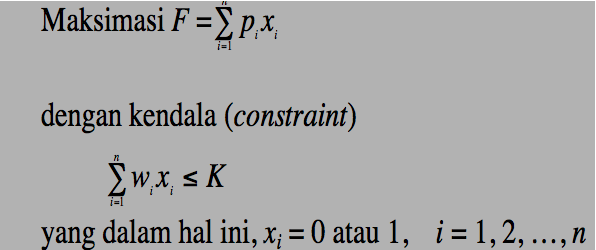 26
Algoritma exhaustive search
Enumerasikan (list) semua himpunan bagian dari himpunan dengan n objek.

2. Hitung (evaluasi) total keuntungan dari setiap himpunan bagian dari langkah 1.

3. Pilih himpunan bagian yang memberikan total keuntungan terbesar.
27
Contoh: 
n = 4. 
w1=2; p1=20 
w2=5; p2=30 
w3=10; p3=50 
w4=5; p4=10 

Kapasitas knapsack K = 16
Langkah-langkah pencarian solusi 0/1 Knapsack secara exhaustive search dirangkum dalam tabel di bawah ini:
28
Himpunan bagian objek yang memberikan keuntungan maksimum adalah 
	{2, 3} dengan total keuntungan adalah 80 

Solusi:X={0,1,1,0}
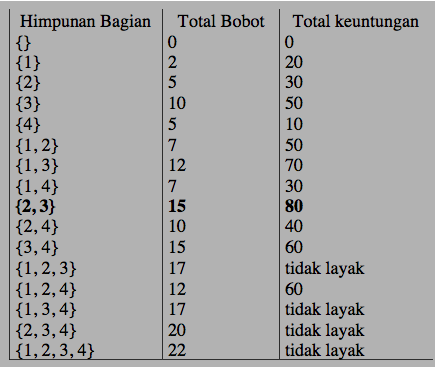 29
Berapa banyak himpunan bagian dari sebuah himpunan dengan n elemen? Jawabnya adalah 2n.

Kompleksitas algoritma exhaustive search untuk persoalan 0/1 Knapsack = O(2n).

TSP dan 0/1 Knapsack, adalah contoh persoalan eksponensial. Keduanya digolongkan sebagai NP-hard problems. 
Persoalan NP (Non-deterministic Polynomial), karena tidak mungkin dapat ditemukan algoritma polinomial untuk memecahkannya.
30
Latihan (exhaustive search)
(Masalah Penugasan) Misalkan terdapat n orang dan n buah pekerjaan (job). Setiap orang akan di-assign dengan sebuah pekerjaan. Penugasan orang ke-i dengan pekerjaan ke-j membutuhkan biaya sebesar c(i, j). 

	Bagaimana melakukan penugasan sehingga total biaya penugasan adalah seminimal mungkin? Misalkan instansiasi persoalan dinyatakan sebagai matriks C sebagai berikut
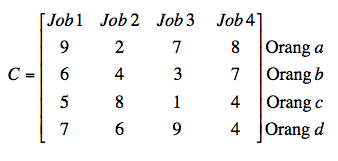 31
(Masalah partisi). Diberikan n buah bilangan bulat positif. Bagilah menjadi dua himpunan bagian disjoint sehingga setiap bagian mempunyai jumlah nilai yang sama (catatan: masalah ini tidak selalu mempunyai solusi).

Contoh: n = 6, yaitu 3, 8, 4, 6, 1, 2, dibagi dua menjadi {3, 8, 1} dan {4, 6, 2} yang masing-masing jumlahnya 12.

Rancang algoritma exhaustive search untuk masalah ini. Cobalah mengurangi jumlah himpunan bagian yang perlu dibangkitkan.
32
(Bujursangkar ajaib). Bujursangkar ajaib (magic square) adalah pengaturan n buah bilangan dari 1 hingga n2 di dalam bujursangkar yang berukuran n x n sedemikian sehingga jumlah nilai setiap kolom,baris, dan diagonal sama. 

Rancanglah algoritma exhaustive search untuk membangkitkan bujursangkar ajaib orde n.
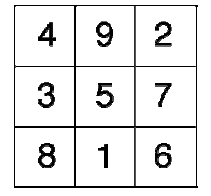 33
Exhaustive Search di dalam Kriptografi
Di dalam kriptografi, exhaustive search merupakan teknik yang digunakan penyerang untuk menemukan kunci enkripsi dengan cara mencoba semua kemungkinan kunci.

Serangan semacam ini dikenal dengan nama exhaustive key search attack atau brute force attack.
34
Contoh: Panjang kunci enkripsi pada algoritma DES (Data Encryption Standard) = 64 bit.Dari 64 bit tersebut, hanya 56 bit yang digunakan (8 bit paritas lainnya tidak dipakai).

Jumlah kombinasi kunci yang harus dievaluasi oleh pihak lawan adalah sebanyak(2)(2)(2)(2)(2) ... (2)(2) = 256= 7.205.759.403.7927.936

Jika untuk percobaan dengan satu kunci memerlukan waktu 1 detik, maka untuk jumlah kunci sebanyak itu diperlukan waktu komputasi kurang lebih selama 228.4931.317 tahun!
35
Algoritma exhaustive search tidak ringkas sebagaimana ciri algoritma brute force pada umumnya.

Namun, nilai plusnya terletak pada keberhasilannya yang selalu menemukan solusi (jika diberikan waktu yang cukup).

Solusi ?
36
Teknik Heuristik
37
Mempercepat Algoritma Exhaustive Search
Algoritma exhaustive search dapat diperbaiki kinerjanya sehingga tidak perlu melakukan pencarian terhadap semua kemungkinan solusi.

Salah satu teknik yang digunakan untuk mempercepat pencarian solusi adalah teknik heuristik (heuristic).

Teknik heuristik digunakan untuk mengeliminasi beberapa kemungkinan solusi tanpa harus mengeksplorasinya secara penuh. Selain itu, teknik heuristik juga membantu memutuskan kemungkinan solusi mana yang pertama kali perlu dievaluasi.
38
Heuristik adalah seni dan ilmu menemukan (art and science of discovery). Kata heuristik diturunkan dari Bahasa Yunani yaitu “eureka” yang berarti “menemukan” (to find atau to discover).

Matematikawan Yunani yang bernama Archimedes yang melontarkan kata "heureka", dari sinilah kita menemukan kata “eureka” yang berarti “I have found it.”
39
Heuristik berbeda dari algoritma karena heuristik berlaku sebagai panduan (guideline), sedangkan algoritma adalah urutan langkah-langkah penyelesaian.

Heuristik mungkin tidak selalu memberikan hasil yang diinginkan, tetapi secara ekstrim ia bernilai pada pemecahan masalah.

Heuristik yang bagus dapat secara dramatis mengurangi waktu yang dibutuhkan untuk memecahkan masalah dengan cara mengeliminir kebutuhan untuk mempertimbangkan kemungkinan solusi yang tidak perlu.
40
Heuristik tidak menjamin selalu dapat memecahkan masalah, tetapi seringkali memecahkan masalah dengan cukup baik untuk kebanyakan masalah, dan seringkali pula lebih cepat daripada pencarian solusi secara lengkap.

 Sudah sejak lama heuristik digunakan secara intensif di dalam bidang intelijensia buatan (artificial intelligence).
41
Contoh penggunaan heuristik untuk mempercepat algoritma exhaustive search

	Contoh: 
	Masalah anagram. Anagram adalah penukaran huruf dalam sebuah kata atau kalimat sehingga kata atau kalimat yang baru mempunyai arti lain.
	
	Contoh-contoh anagram (semua contoh dalam Bahasa Inggris): lived → deviltea → eat charm → march
42
Bila diselesaikan secara exhaustive search, kita harus mencari semua permutasi huruf-huruf pembentuk kata atau kalimat, lalu memeriksa apakah kata atau kalimat yang terbentuk mengandung arti.

Teknik heuristik dapat digunakan untuk mengurangi jumlah pencarian solusi. Salah satu teknik heuristik yang digunakan misalnya membuat aturan bahwa dalam Bahasa Inggris huruf c dan h selalu digunakan berdampingan sebagai ch (lihat contoh charm dan march), sehingga kita hanya membuat permutasi huruf-huruf dengan c dan h berdampingan. Semua permutasi dengan huruf c dan h tidak berdampingan ditolak dari pencarian.
43
Click to edit subtitle style
Thank You !